Corso di Laurea Magistrale in Biologia evoluzionistica, Ecologia e Antropologia ApplicataCorso di Ecologia Fondamentale
Prof. Michele Scardi
Email mscardi@mclink.it
Telefono 335-6795190
http://www.michele.scardi.name/ecologia.htm
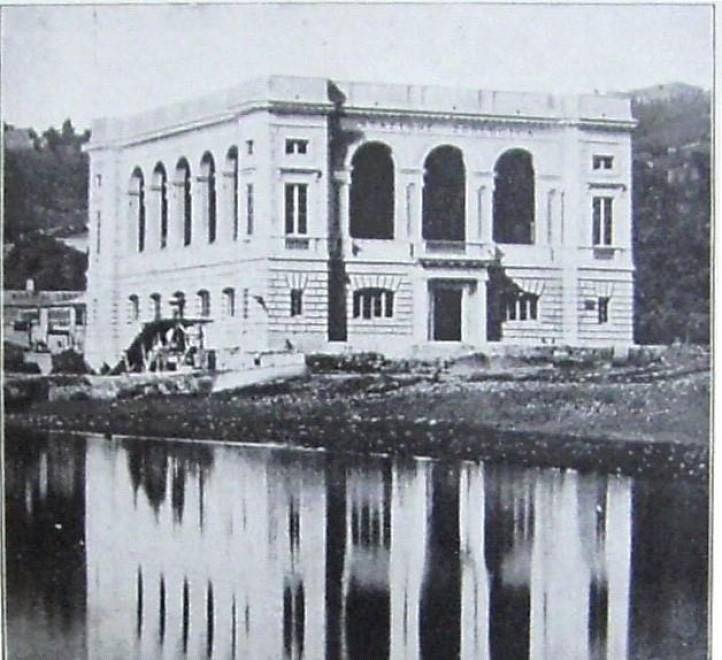 Stazione Zoologica“Anton Dohrn”
Naples, Italy
1872
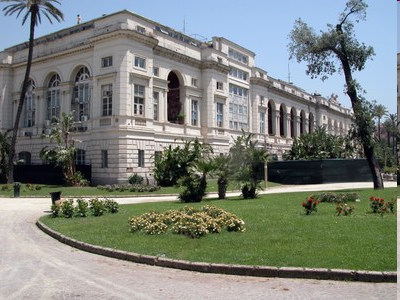 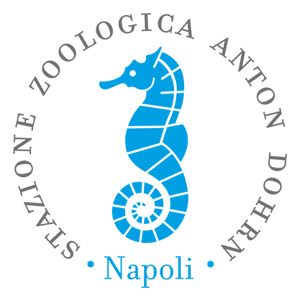 2021
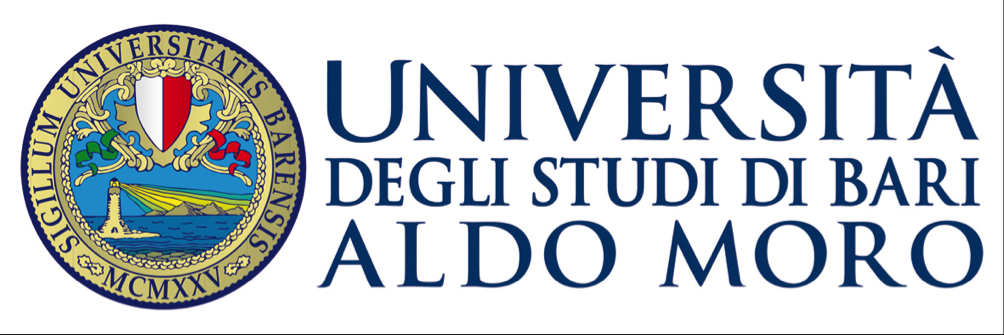 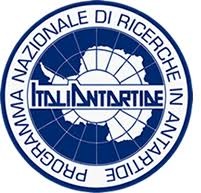 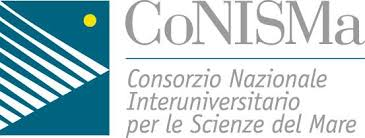 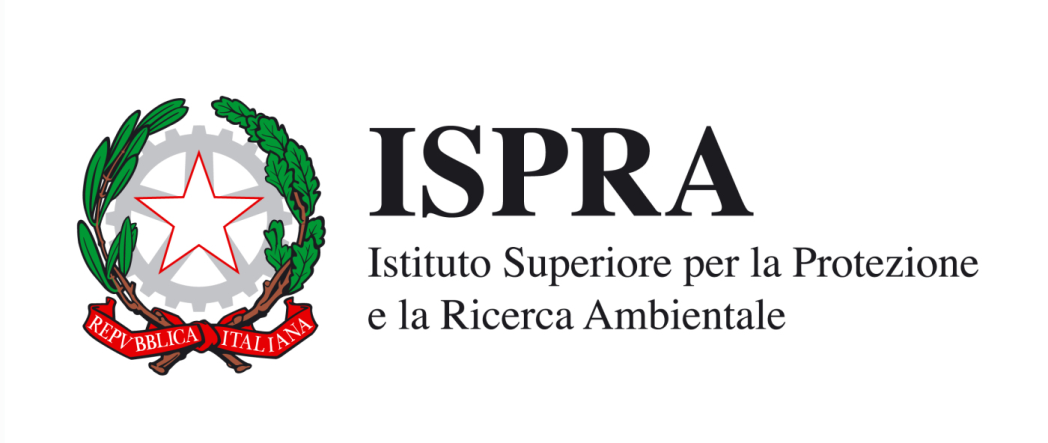 Alcuni libri di testo
Elementi di ecologia. Smith & Smith, Pearson
L’essenziale di ecologia. Townsend, Harper & Begon, Zanichelli
Ecologia. Ricklefs, Zanichelli
Ecologia – Individui, popolazioni, comunità. Begon, Harper & Townsend, Zanichelli
Ecologia generale. Bullini, Pignatti & Virzo De Santo, UTET
Ecologia. Colinvaux, Edises
L’economia della natura. Ricklefs, Zanichelli
Ecologia - Dagli organismi agli ecosistemi. Chelazzi, Provini & Santini, CEA
Ecologia. Odum, Piccin (2000 e 1966)
Basi di Ecologia. Odum, Piccin
Alcuni libri di testo
Elementi di ecologia. Smith & Smith, Pearson
L’essenziale di ecologia. Townsend, Harper & Begon, Zanichelli
Ecologia. Ricklefs, Zanichelli
Ecologia – Individui, popolazioni, comunità. Begon, Harper & Townsend, Zanichelli
Ecologia generale. Bullini, Pignatti & Virzo De Santo, UTET
Ecologia. Colinvaux, Edises
L’economia della natura. Ricklefs, Zanichelli
Ecologia - Dagli organismi agli ecosistemi. Chelazzi, Provini & Santini, CEA
Ecologia. Odum, Piccin (2000 e 1966)
Basi di Ecologia. Odum, Piccin
PRO
Presentazione completa, prezzo molto conveniente specialmente in b/n
CONTRO
Nessuno, nella versione a colori, altrimenti solo le figure non perfette in b/n. Formato un po’ scomodo.
Alcuni libri di testo
Elementi di ecologia. Smith & Smith, Pearson
L’essenziale di ecologia. Townsend, Harper & Begon, Zanichelli
Ecologia. Ricklefs, Zanichelli
Ecologia – Individui, popolazioni, comunità. Begon, Harper & Townsend, Zanichelli
Ecologia generale. Bullini, Pignatti & Virzo De Santo, UTET
Ecologia. Colinvaux, Edises
L’economia della natura. Ricklefs, Zanichelli
Ecologia - Dagli organismi agli ecosistemi. Chelazzi, Provini & Santini, CEA
Ecologia. Odum, Piccin (2000 e 1966)
Basi di Ecologia. Odum, Piccin
PRO
Presentazione essenziale, ma completa dei temi dell’ecologia fondamentale

CONTRO
Nessuno, ma è comunque un’edizione ridotta di un altro testo
Alcuni libri di testo
Elementi di ecologia. Smith & Smith, Pearson
L’essenziale di ecologia. Townsend, Harper & Begon, Zanichelli
Ecologia. Ricklefs, Zanichelli
Ecologia – Individui, popolazioni, comunità. Begon, Harper & Townsend, Zanichelli
Ecologia generale. Bullini, Pignatti & Virzo De Santo, UTET
Ecologia. Colinvaux, Edises
L’economia della natura. Ricklefs, Zanichelli
Ecologia - Dagli organismi agli ecosistemi. Chelazzi, Provini & Santini, CEA
Ecologia. Odum, Piccin (2000 e 1966)
Basi di Ecologia. Odum, Piccin
PRO
Testi molto completi da tutti i punti di vista, validi come riferimento futuro

CONTRO
Nessuno, ma presuppongono uno studio approfondito e quindi possono risultare un po’ dispersivi
Alcuni libri di testo
PRO
Testi sufficientemente validi e stimolanti

CONTRO
Richiedono delle integrazioni in merito ad alcuni argomenti
Elementi di ecologia. Smith & Smith, Pearson
L’essenziale di ecologia. Townsend, Harper & Begon, Zanichelli
Ecologia. Ricklefs, Zanichelli
Ecologia – Individui, popolazioni, comunità. Begon, Harper & Townsend, Zanichelli
Ecologia generale. Bullini, Pignatti & Virzo De Santo, UTET
Ecologia. Colinvaux, Edises
L’economia della natura. Ricklefs, Zanichelli
Ecologia - Dagli organismi agli ecosistemi. Chelazzi, Provini & Santini, CEA
Ecologia. Odum, Piccin (2000 e 1966)
Basi di Ecologia. Odum, Piccin
Alcuni libri di testo
Elementi di ecologia. Smith & Smith, Pearson
L’essenziale di ecologia. Townsend, Harper & Begon, Zanichelli
Ecologia. Ricklefs, Zanichelli
Ecologia – Individui, popolazioni, comunità. Begon, Harper & Townsend, Zanichelli
Ecologia generale. Bullini, Pignatti & Virzo De Santo, UTET
Ecologia. Colinvaux, Edises
L’economia della natura. Ricklefs, Zanichelli
Ecologia - Dagli organismi agli ecosistemi. Chelazzi, Provini & Santini, CEA
Ecologia. Odum, Piccin (2000 e 1966)
Basi di Ecologia. Odum, Piccin
PRO
Trattamento approfondito di alcuni argomenti

CONTRO
Non abbastanza generali, con carenze sostanziali su altri temi
Libro di testo consigliato:
Elementi di Ecologia. Smith & Smith, PearsonOttimo rapporto prezzo/qualità, completo ed aggiornato, in versione b/n ha un prezzo imbattibile
Una buona seconda scelta:
L’essenziale di ecologia. Townsend, Harper & Begon, ZanichelliCompleto dal punto di vista dei contenuti, consente una preparazione sufficiente a sostenere l’esame
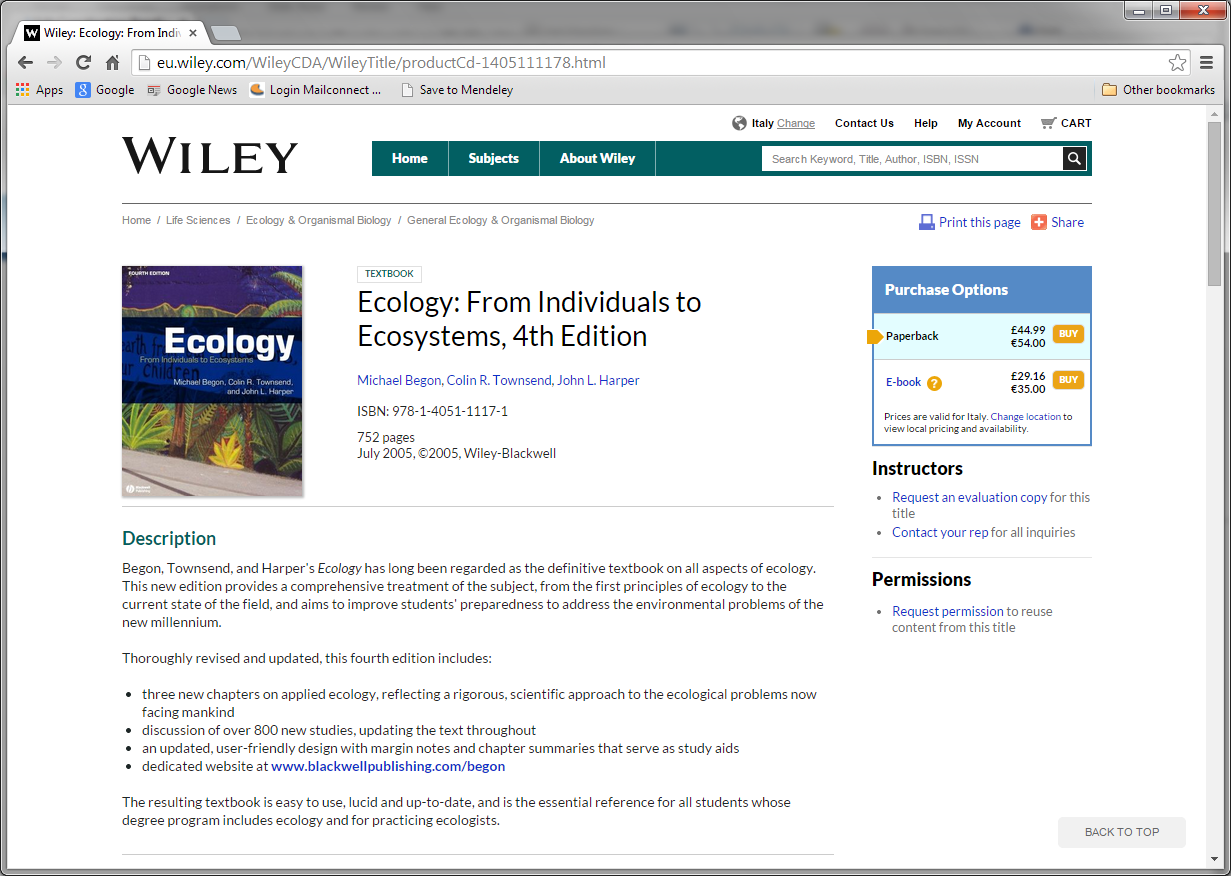